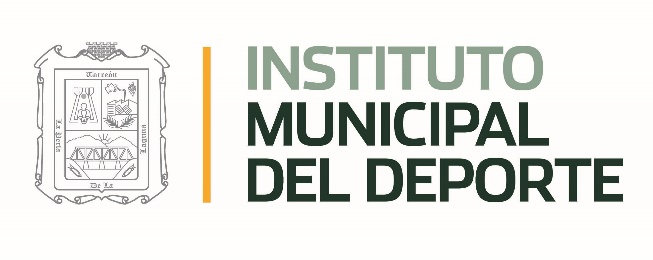 Los resultados sobre procedimientos de adjudicación directa, invitación restringida y licitación de cualquier naturaleza
Conforme a la Ley de Acceso a la Información Pública Mínima del Estado de Coahuila de Zaragoza, Articulo 22  Cap. XXX, los resultados sobre procedimientos de adjudicación directa, invitación restringida y licitación de cualquier naturaleza, informa:
 
A la fecha no cuenta con resultados sobre procedimientos de adjudicación directa, invitación restringida y licitación de cualquier naturaleza.
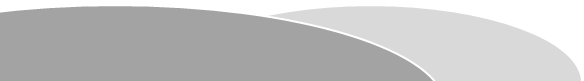 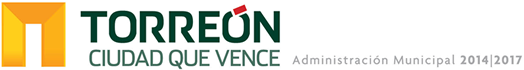